POČASÍ A PODNEBÍ
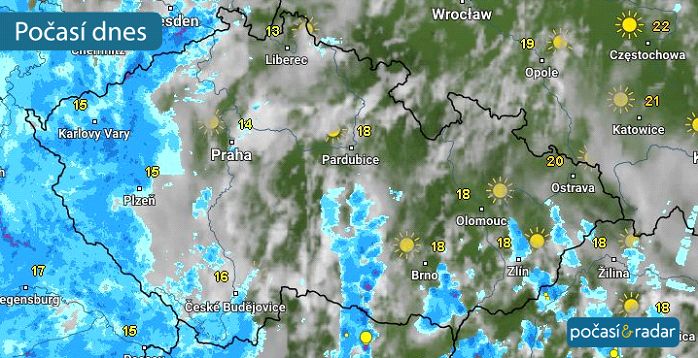 POČASÍ ČESKÉ REPUBLIKY
POČASÍ = stav ovzduší v daném okamžiku
TEPLOTA VZDUCHU - měříme teploměrem ve stupních Celsia
SRÁŽKY - déšť, rosa, kroupy, sníh, jinovatka
PROUDĚNÍ VZDUCHU – vítr (měří se směr, síla, rychlost)
SLUNEČNÍ SVIT – jasno, polojasno, zataženo (měří se délka, stupeň síly)
PODNEBÍ ČESKÉ REPUBLIKY
PODNEBÍ = pravidelné a opakující se počasí
Leží v mírném podnebném pásu
Podnebí mírné, počasí dosti proměnlivé
Střídají se 4 roční období
		- jaro ( střídají se slunečné dny s deštivými,21.3. nastává jarní rovnodennost )
		- léto ( dny teplé až horké,deště prudší,21.6.nastává letní slunovrat )
		- podzim ( ubývá tepla a slunečných dnů, období dlouhých dešťů, 23.9. nastává podzimní rovnodennost )
		- zima ( chladné až mrazivé dny,sněžení,někdy také teplejší dny,21.12. nastává zimní slunovrat )
ROČNÍ OBDOBÍ
Střídání čtyř ročních období: jaro
                                                    léto                                                                                                              
                                                    podzim
                                                    zima
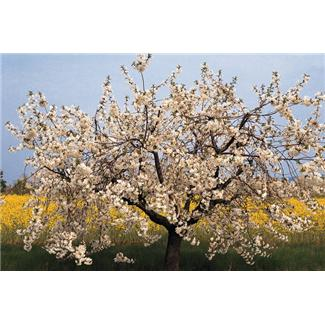 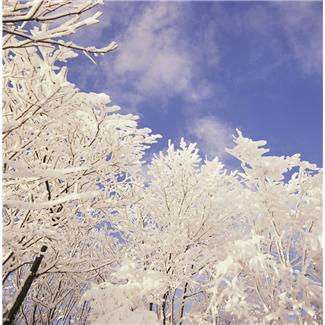 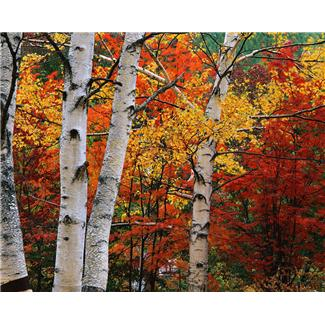 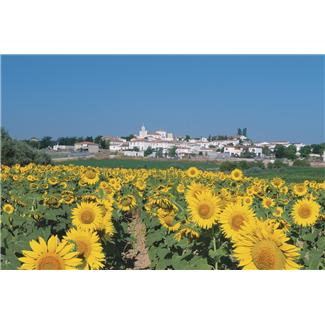 TEPLOTU A MNOŽSTVÍ SRÁŽEK nejvíce ovlivňuje nadmořská výška
Nejteplejší oblast - jižní Morava
                                 - Praha




Nejchladnější oblast - Krkonoše
                                      - Šumava
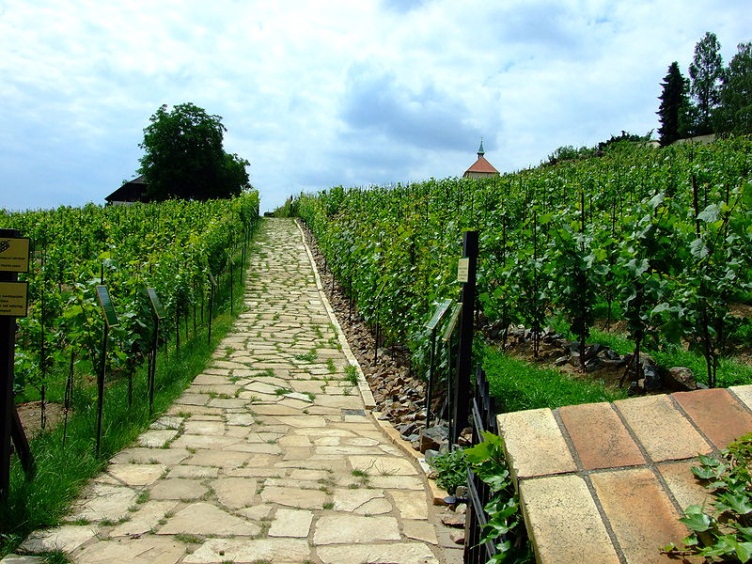 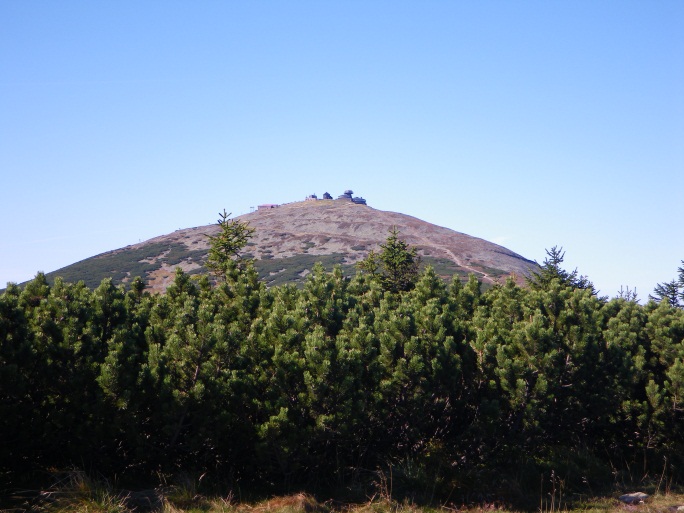 Napište správné odpovědi
Co je to podnebí?
………………………………………………..
2) Co je to počasí?
……………………………………………….
3) V jakém podnebném pásu leží ČR?
………………………………………………………
4) Která roční období se u nás střídají?
……………………………………………………….
5) Které oblasti jsou u nás nejchladnější a které nejteplejší?
………………………………………………………………..